Module 4: Community listening
Benefits of Community Listening
Enhanced understanding: Active listening helps you truly understand the speaker's perspective, emotions and intentions.
Improved relationships: It fosters trust, empathy and respect between individuals.
Effective problem solving: By understanding the full context, active listening can lead to better solutions and outcomes.
Reduced conflicts: Clear communication reduces misunderstandings and conflicts.
Common methods of community listening
Does not require significant planning or implementation
Graffiti wall of ideas
Efficiency
Getting on agenda of existing group gathering
Surveys
Coffee chats/one-on-one
Online forums
Depth of information
Results in surface level information
Results in deep knowledge of community
Community walking tour
Kitchen table talk
Focus groups
Town hall/Council meetings
Conversation cafés
Large community events
Door-to-door
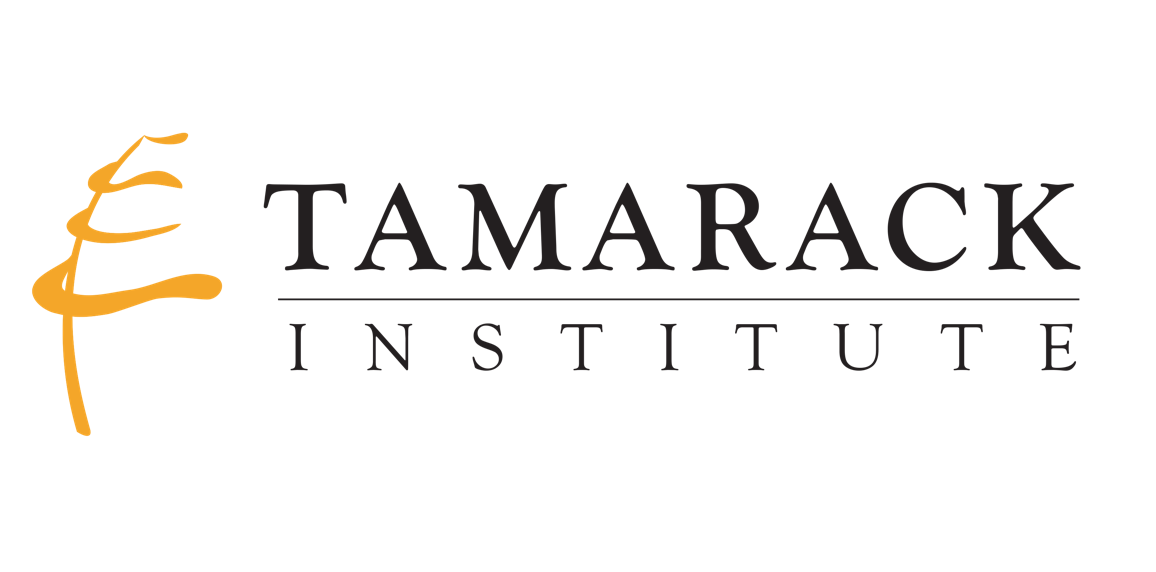 Requires significant planning or implementation
Two of the primary communication dynamics to be aware of:
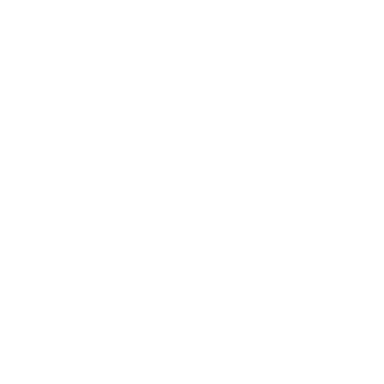 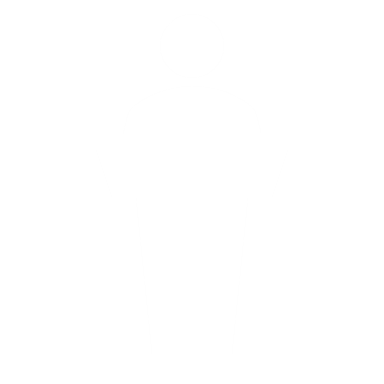 Debate (or advocacy): We seek to influence or manage thinking and/or behaviours of others.
Dialogue (or inquiry): We seek understanding and clarity of others’ perceptions and experiences.
Adapted from Up With Community
[Speaker Notes: Dialogue means – the word between us
Allows differing viewpoints to be held side-by-side]
Common barriers
Tension between taking time to listen, and the pressures to take action.
Making assumptions or judgments before fully understanding the speaker's perspective.
Lack of proximity to people with diverse perspectives; lack of planning to reduce barriers to engagement (refer to Inclusive Engagement guide).
It’s important to understand cultural norms about dialogue and listening practices. In some cultures, it may be ok to ask direct questions but in others a different approach may be needed.
Remember that listening is about understanding all perspectives so that you can make informed decisions.  The space, planning and having empathy are also critical aspects to the listening process.